Describing future plans
Using ‘para’ + infinitive
SSCs [cue], [cua], [cui] [revisited]
Y8 Spanish
Term 1.2 - Week 5 - Lesson 23
Victoria Hobson / Nick Avery / Jack PeacockArtwork: Mark Davies
Date updated: 08/07/21
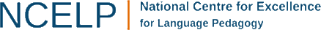 [Speaker Notes: Artwork by Mark Davies. All additional pictures selected are available under a Creative Commons license, no attribution required.

Learning outcomes (lesson 1):
Consolidation of SSCs [cue], [cua], [cui]
Introduction of para + infinitive
Consolidation of ir a + infinitive (singular persons)
Word frequency (1 is the most frequent word in Spanish): 
8.1.2.6 (introduce) vocab set: van [ir-33]; país [109]; café [961]; costa [896]; para² [16]; tomar² [133]; presentar [235]; enseñar [610]; el tema [240]; pronto [376]; próximo [466]; paseo [2126]; compra [1162]; tapa [3645]; copa [1514]
8 1.2.2 (revisit) salir [114]; subir [410]; perder [195]; recoger [828]; partido [302]; el fútbol [1471]; entrada [767]; billete [292];  pues¹ [73]; fin [182]; semana [301]; inglés² [583]; jugador [1019]; (a) pie [365]
8 1.1.4 (revisit) vender [528]; entender [229]; creer (en) [83]; esconder [1130]; poner [91]; noticia [859]; periodista [1235]; entrevista [1653]; página [598]; sobre¹ [62]; que [3] realidad [260]; sociedad [353]

Source: Davies, M. & Davies, K. (2018). A frequency dictionary of Spanish: Core vocabulary for learners (2nd ed.). Routledge: London

The frequency rankings for words that occur in this PowerPoint which have been previously introduced in NCELP resources are given in the NCELP SOW and in the resources that first introduced and formally re-visited those words. 
For any other words that occur incidentally in this PowerPoint, frequency rankings will be provided in the notes field wherever possible.]
CU + vowel [revisited]
hablar
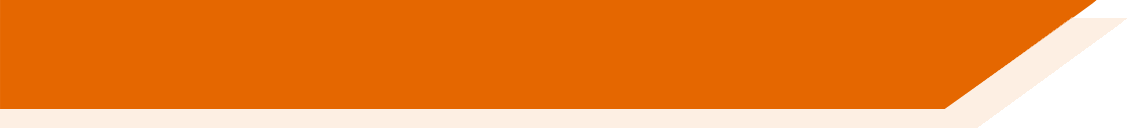 Remember, the vowel [u] merges with another vowel to make a single syllable. This is called a ________ vowel.
weak
Words with ‘cu’ + vowel follow this pattern.
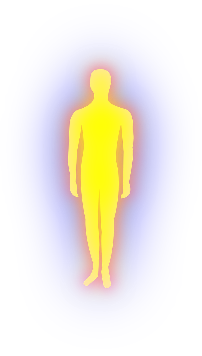 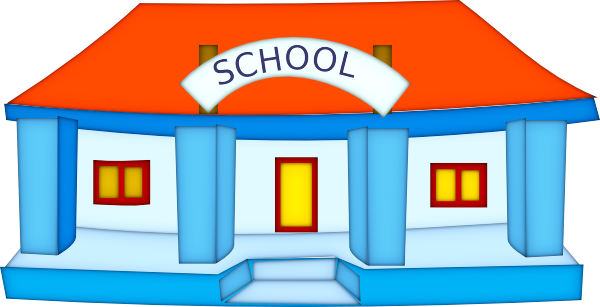 escuela
cuello
cuerpo
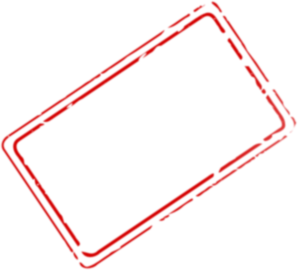 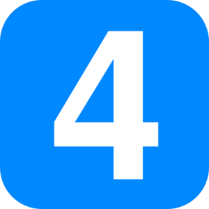 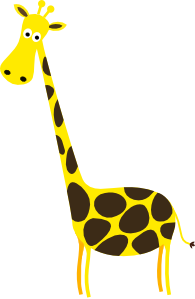 50
to look after
cuatro
cincuenta
cuidar
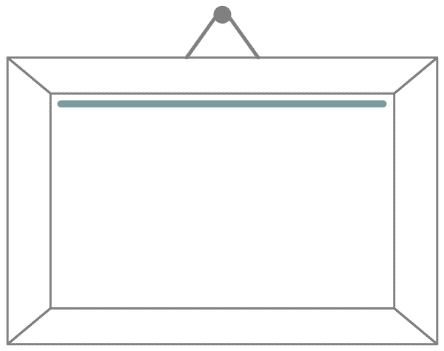 40
consecuencia
cuarenta
cuadro
[consequence]
[Speaker Notes: Timing: 3 minutes

Aim: to recap weak vowels and apply this understanding to a sound-spelling correspondence that was taught in Year 7: [cu] + vowel

Procedure:
Bring up the explanation and elicit the missing word from students (weak vowels were taught in 8.1.1.3).
Bring up the example words. Some of these were already taught as phonics and/or vocabulary words in Year 7. Others (cuello, cuarenta, cincuenta, consecuencia) are new and included to broaden the range of practice words. All words are within the 2000 most frequent in Spanish. Pronunciation of the word each word modelled by a native speaker.]
CU + vowel [revisited]
escuchar / escribir
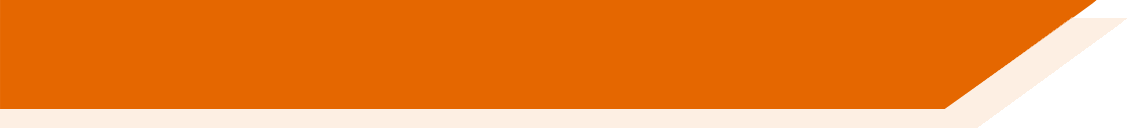 Escucha y escribe la palabra en español.
escuela
cuello
1
5
cuidar
cuadro
2
6
consecuencia
cuarenta
3
7
cincuenta
cuerpo
8
4
[Speaker Notes: Timing: 3 minutes

Aim: to consolidate understanding of the SSC [cu+vowel]

Procedure:
Students listen to the word and write it in Spanish.
At the end of the listening activity, give students a minute in pairs to translate the words to reinforce meanings in English.

Transcript:
escuela
cuidar
cuarenta
cuerpo
cuello
cuadro
consecuencia
cincuenta]
Vocabulario
hablar
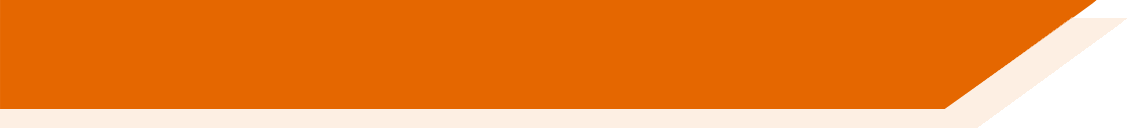 5
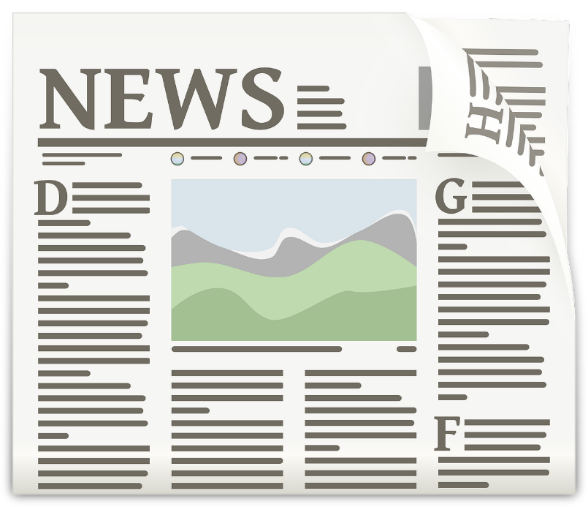 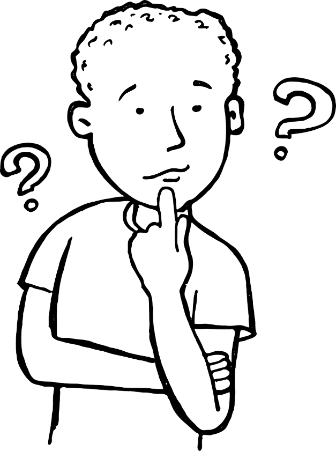 Segundos
[about]
[to believe, believing]
[news item]
la noticia
creer
sobre
0
INICIO
[Speaker Notes: Timing: 1 minute for the next five slides
Aim: to practise productive (oral) recall of three words within a given time. This is slide 1/5.

Procedure:
1. Say all three words before five seconds elapse.
2. Click to reveal answers.
3. Repeat if additional practice needed.

Vocabulary from revisited sets:
8.1.1.4: noticia [859]; creer [83]; sobre¹ [62]]
Vocabulario
hablar
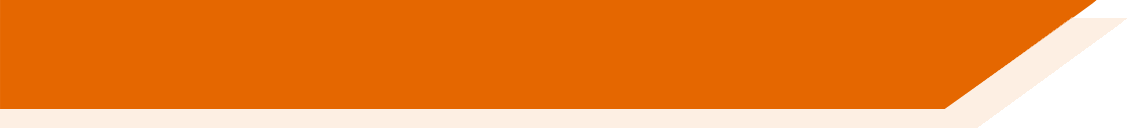 5
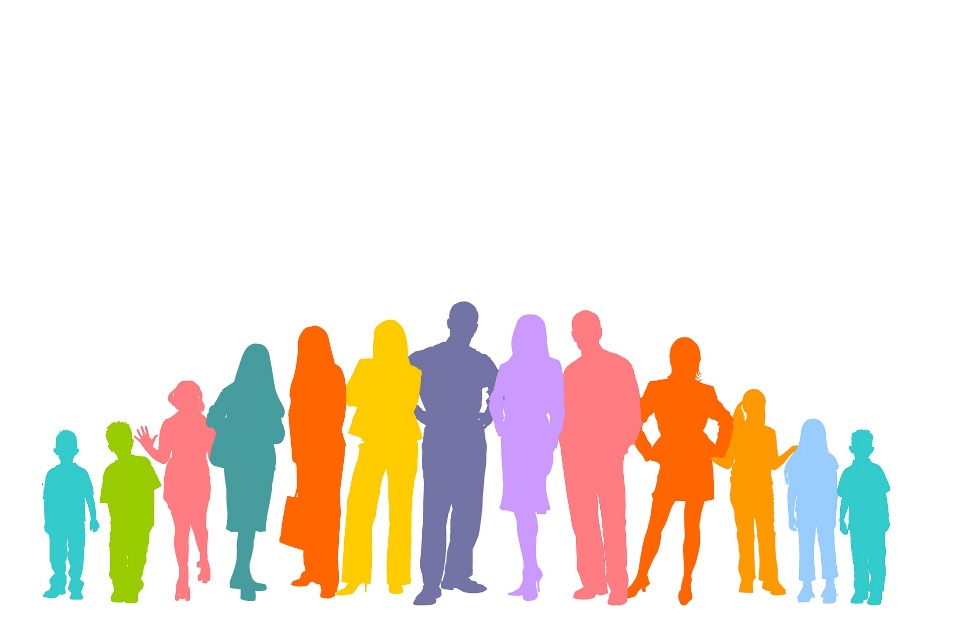 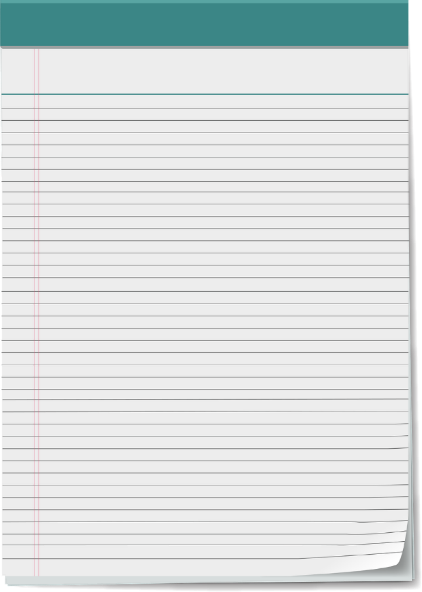 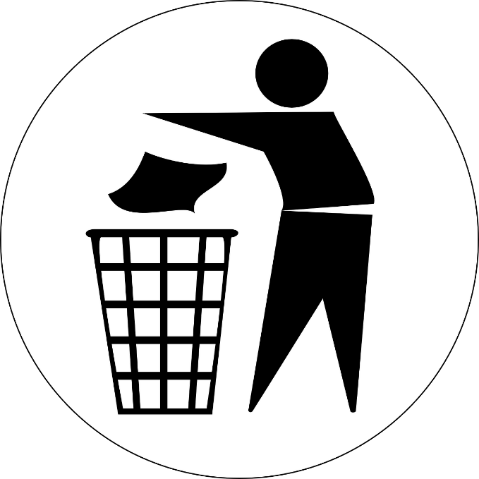 Segundos
[to put, putting]
[page]
[society]
poner
la página
la sociedad
0
INICIO
[Speaker Notes: This is slide 2/5.

Vocabulary from revisited sets:
8.1.1.4: poner [91]; página [598]; sociedad [353]]
Vocabulario
hablar
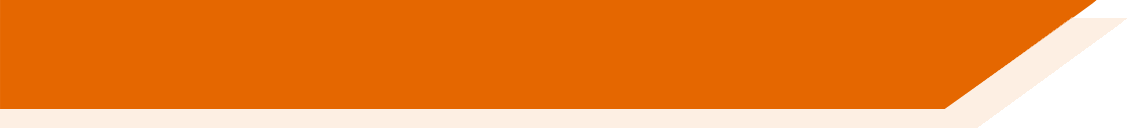 5
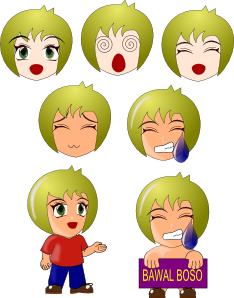 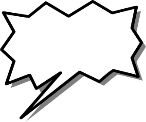 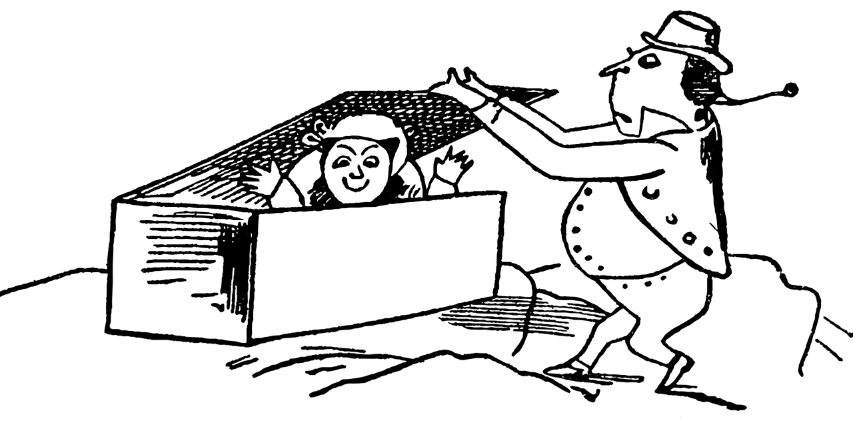 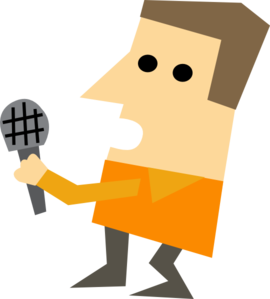 Segundos
[that]
[to hide, hiding]
el/la periodista
que
esconder
0
INICIO
[Speaker Notes: This is slide 3/5.

Vocabulary from revisited sets:
8.1.1.4: esconder [1130]; que [3]; periodista [1235]]
Vocabulario
hablar
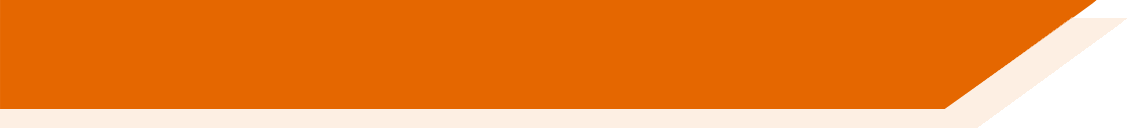 5
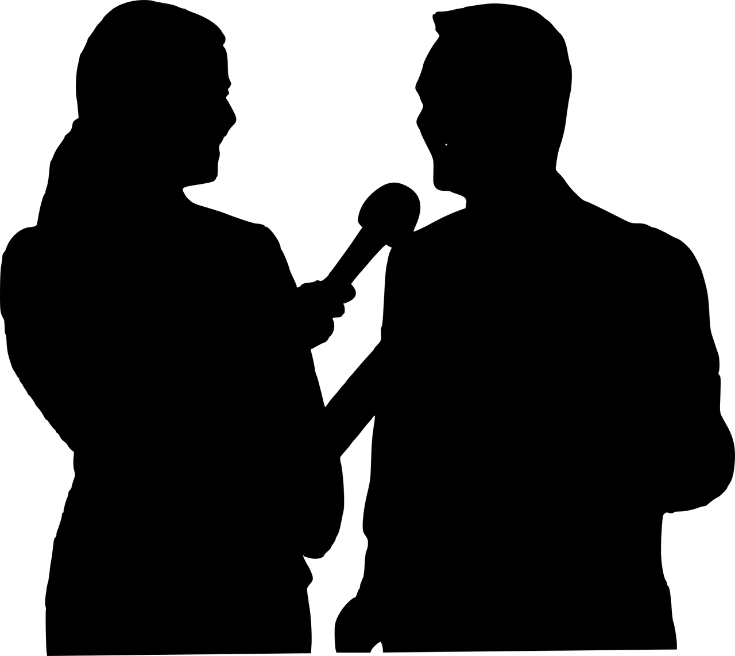 [to sell]
[reality]
Segundos
[interview]
vender
la entrevista
la realidad
0
INICIO
[Speaker Notes: This is slide 4/5.

Vocabulary from revisited sets:
8.1.1.4: vender [528]; entrevista [1653]; realidad [260]]
Vocabulario
hablar
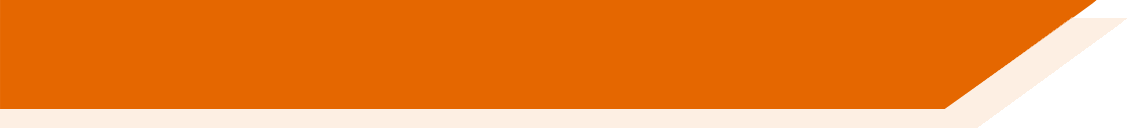 5
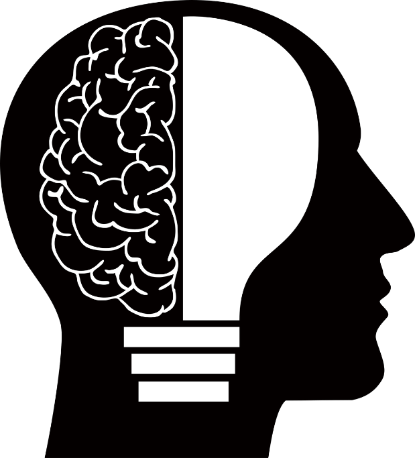 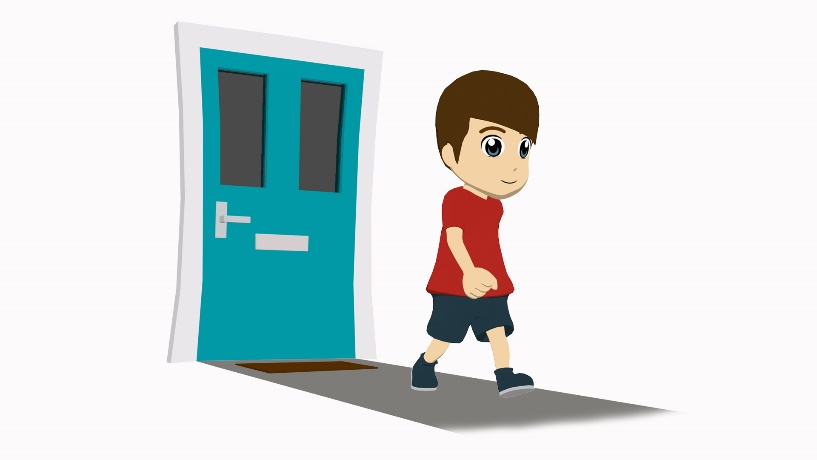 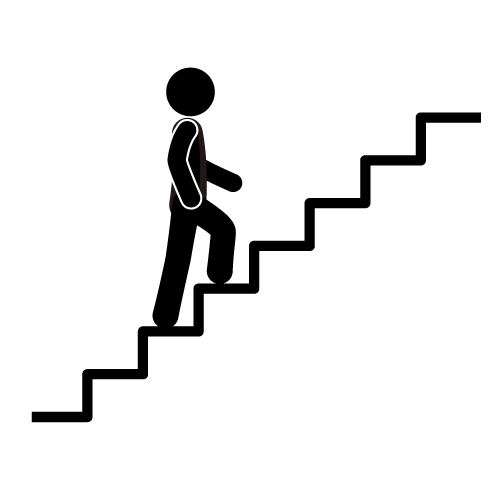 Segundos
[to understand, understanding]
[to go out]
[to go up]
entender
salir
subir
0
INICIO
[Speaker Notes: This is slide 5/5.

Vocabulary from revisited sets:
8.1.1.4: entender [229]; 
8.1.2.2: salir [114]; subir [410]]
Vocabulario
hablar
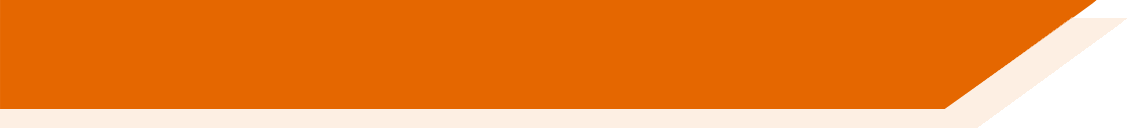 Notice how tema ends in –a but is a masculine noun.
Próximo is commonly used before the noun
(e.g. la próxima clase).
[Speaker Notes: Timing: 2-4 minutes

Aim: to embed word knowledge of this week’s vocabulary set.  

Procedure1.  Pupils either work by themselves or in pairs, reading out the words and studying their English meaning (1 minute).2.  Then the English meanings are removed and they try to recall them, looking at the Spanish (1 minute).3.  Then the Spanish meanings are removed and they to recall them, looking at the English (1 minute)4.  Further rounds of learning can be facilitated by one pupil turning away from the board, and his/her partner asking him/her the meanings.  This activity can work from L2  L1 or L1  L2.

Note: 
paseo [2126]; compra [1162]; tapa [3645]; copa [1514] are to be introduced in lesson 2
According to an analysis of the Corpus del Español (the same corpus used for A frequency dictionary of Spanish: Core vocabulary for learners), ‘próximo’ was found to be used both prenominally and postnominally. However, it was one of the 10 adjectives that most commonly preceded nouns, and we therefore emphasise its prenominal position in the callout above. http://spanishlinguist.us/tag/before-or-after-noun/]
IR [revisited]
gramática
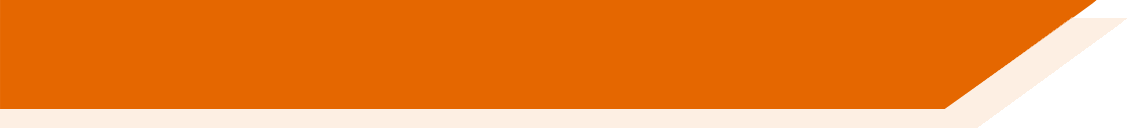 Remember, to mean ‘to the’, use use ‘a la’ for singular feminine nouns and ‘al’ for singular masculine nouns..
voy
I go, am going			=  _____
you go, are going		=  _____
s/he or it goes, is going	=  _____
vas
va
To talk about what someone is going to do (future plans), use part of the verb ‘ir’ + a + infinitive:
Voy
a
tomar
un café.
=
I am going to drink a coffee.
You are going to go to the cinema.
Vas
a
ir
al cine.
=
Va
a
ir
a la costa.
S/he is going to go to the coast.
=
[Speaker Notes: Timing: 2 minutes
 
Aim: 
To recap previously learnt singular persons of the verb ‘ir’.
To recap ir + a + infinitive to talk about future plans.
To recap al vs. a la for ‘to the’.

Procedure:
Read through the slide, eliciting the Spanish and translations. These include some of the language introduced on the last slide (tomar, costa) for further reinforcement.]
Talking about intentionsUsing ‘para’ + infinitive
gramática
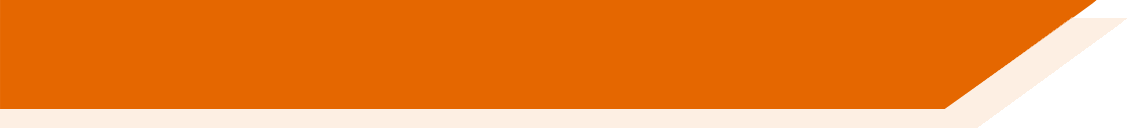 You have already learnt one meaning of the word ‘para’:
El regalo es para mi madre.
=
The present is for my mum.
‘Para’ can also mean ‘in order to’.
We often leave out the words ‘in order’ in spoken English.
Voy a ir al parque para ver un partido de fútbol.
I am going to go to the park (in order) to watch a football match.
Vas a viajar a la costa para comprar un barco.
You are going to travel to the coast (in order) to buy a boat.
When used in this way, ‘para’ is always followed by an infinitive.
[Speaker Notes: Timing: 1 minute
 
Aim: 
To recap the previously learnt meaning of ‘para’ as ‘for’.
To introduce the second meaning of ‘para + infinitive’ as ‘in order to’.

Procedure:
Read through the slide, eliciting the translations of the example sentences.]
Talking about intentionsUsing ‘para’ + infinitive
gramática
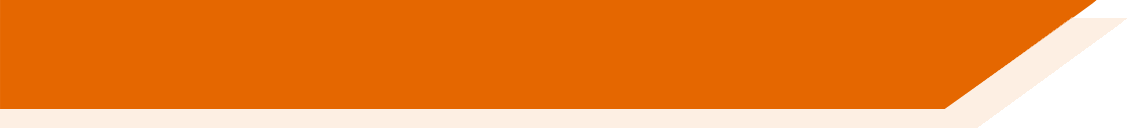 Lee las frases.  ¿Qué significa ‘para’ en cada frase (‘for’ or ‘in order to’)? 
Elige la opción correcta y escribe quién es.
s/he
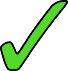 you
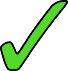 I
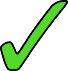 you
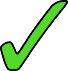 s/he
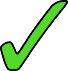 I
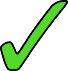 [Speaker Notes: Timing: 6 minutes

Aim: to consolidate understanding of the verb ‘ir’ in singular persons and the meanings of ‘para’ (written modality).

Procedure:
Students read the sentences and decide if ‘para’ will be translated as ‘for’ or ‘in order to’.
The teacher could also check understanding of who the verb refers to in items 1,2,3, 4 and 6 (‘I’, ‘you’ or ‘s/he’).

Vocabulary from revisited sets:
8.1.2.2 pues [73]; recoger [828]; billete [292]; partido [302]; fúbol [1471]
8.1.1.4 entender [229]; realidad [260]]
Dos amigos hablan de sus planes para la próxima semana. Escucha y escribe ‘I’, ‘you’ o ‘s/he’. Luego, escribe la traducción de ‘para’ y completa la frase.
escuchar
escuchar
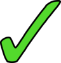 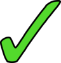 for the journey/trip
1
(in order) to see a football match
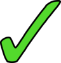 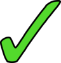 2
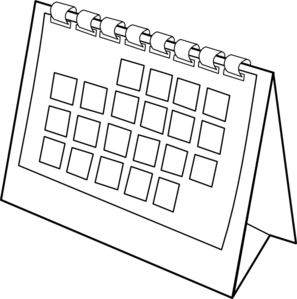 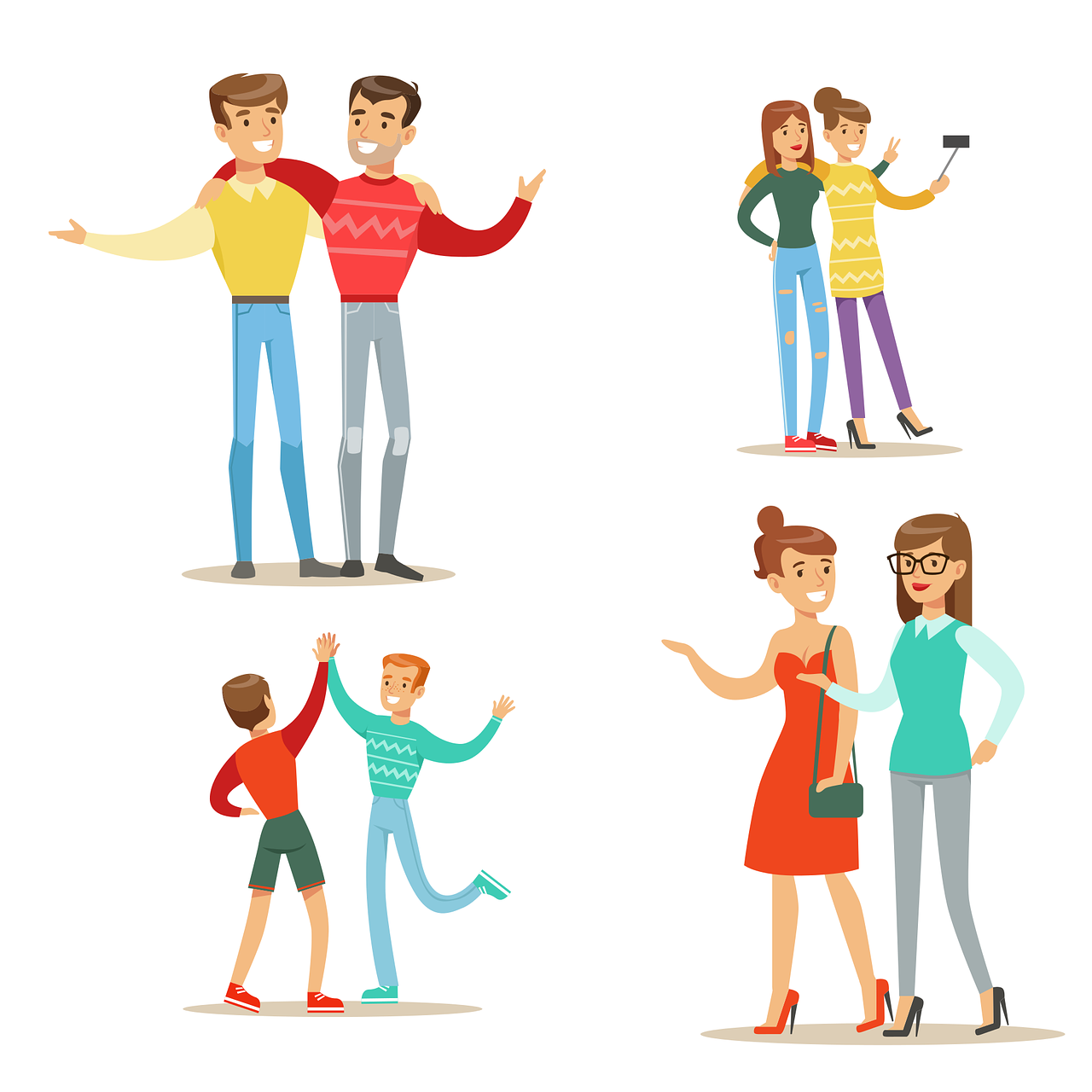 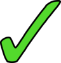 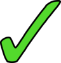 for the interview
3
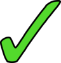 4
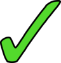 (in order) to look for work
(in order) to rest on the beach
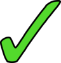 5
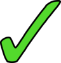 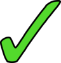 for the holidays
6
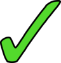 (in order) to practise the language
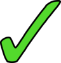 7
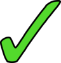 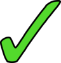 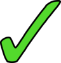 for a party
8
[Speaker Notes: Timing: 8 min

Aim: to consolidate understanding of the verb ‘ir’ in singular persons and the meanings of ‘para’ (oral modality).

Procedure: 
Students listen to each sentence and identify the correct form of the verb ‘ir’
Students listen again and decide if ‘para’ means ‘for’ or ‘in order to’, depending on whether it is followed by an infinitive or not, and the rest of the sentence. 

Note: Some students may be able to complete both parts as they go.

Transcript:
1. Voy a comprar billetes para el viaje. 
2. Vas a ir a Madrid para ver un partido de fútbol.
3. Voy a recoger una camisa limpia para la entrevista.
4. Va a ir a otro país para buscar trabajo.
5. Voy a viajar a la costa para descansar en la playa.
6. Va a comprar ropa nueva para las vacaciones.
7. Vas a presentar unos temas en inglés para practicar el idioma.
8. Va al centro para una fiesta.

Vocabulary from revisited sets:
8.1.1.2 billete [292]; fin [182]; semana [301]; partido [302]; fútbol [1471]; recoger [828]
8.1.1.4 entrevista [1653]]
Los planes de verano
escribir, hablar y escuchar
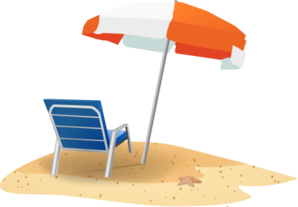 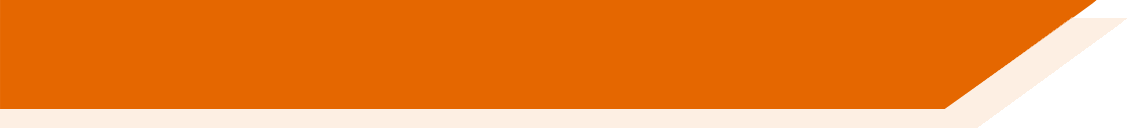 Ejemplo
Persona A: Mira la carta y habla. Si necesitas, puedes escribir la segunda parte de la frase antes de hablar.
You are going to visit France
Vas a visitar Francia para ver las montañas.
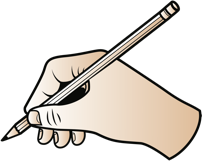 (in order) to see the mountains
para ver las montañas
………………………
Persona B: Escucha y completa la tabla.
(in order) to see the mountains
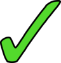 [Speaker Notes: Timing: 12 minutes (2 minutes explanation, 10 minutes activity)

Aim: 
to practise producing and understanding sentences with ‘IR’ + infinitive in singular persons
to practise constructing sentences with ‘para’ and to understand its two translations into English.

Procedure:
The teacher can use this slide to show students a worked example of the activity.
Upon distributing the prompt cards, students are given a couple of minutes to consider what they will say. They can use reference material (i.e. looking book in their exercise books or using their vocabulary books) to help them with this first step before they begin the pair work properly. Since the task already requires production of ‘IR’ + infinitive in singular persons, students could write the second part of the sentence in Spanish before speaking. However, writing the full sentence out before speaking is to be avoided as this would mean that no retrieval of language is needed in oral production. As always, there is a judgement for teachers to make here about the desirable level of difficulty. Some groups can (and should) be encouraged to complete the tasks only using English prompts; others will benefit from a degree of scaffolding.]
Los planes de verano
escribir, hablar y escuchar
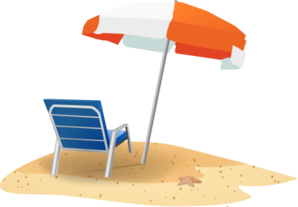 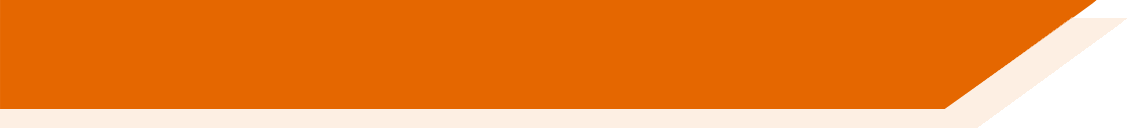 Persona A
I am going to go to the centre
She is going to buy the tickets
for the journey/trip
(in order) to drink a coffee
………………………
………………………
She is going to look for a present
I am going to travel to the coast
You are going to pick up a shirt
(in order) to rest on the beach
for the holidays
for a friend
………………………
………………………
………………………
[Speaker Notes: Student A speaking prompts – Do not display in class.]
Los planes de verano
escribir, hablar y escuchar
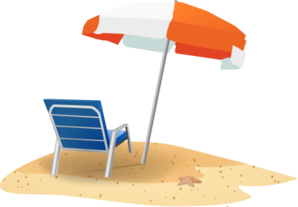 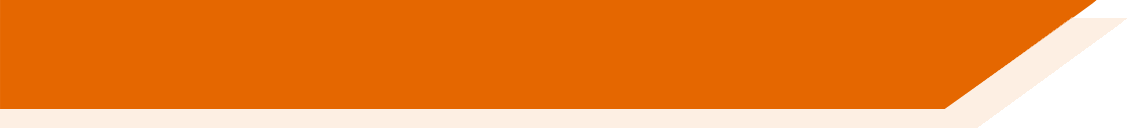 Persona B
You are going to go to another country
I am going to present some topics
(in order) to teach English
for the activities in class
………………………
………………………
I am going to go to Italy soon
She is going to buy some tickets
You are going to visit Valencia
(in order) to discover the coast
(in order) to see a football match
for a concert
………………………
………………………
………………………
[Speaker Notes: Student A speaking prompts – Do not display in class.]
Los planes de verano
escribir, hablar y escuchar
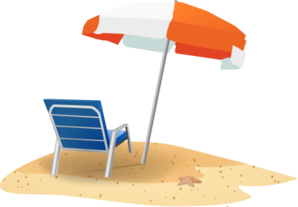 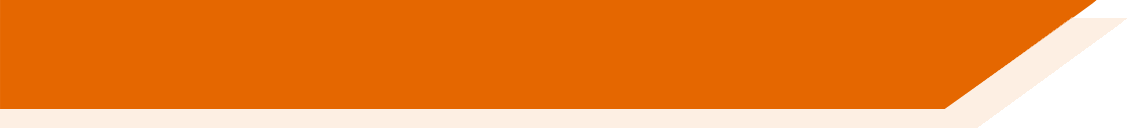 Escucha las frases de tu compañero/a.
Completa la tabla.
[Speaker Notes: Blank student answer grid.
This can be left displayed on the board while the activity is taking place rather than printing this out.  Students write the answers in their books.]
Respuestas
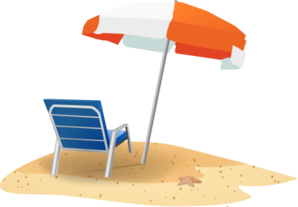 escribir, hablar y escuchar
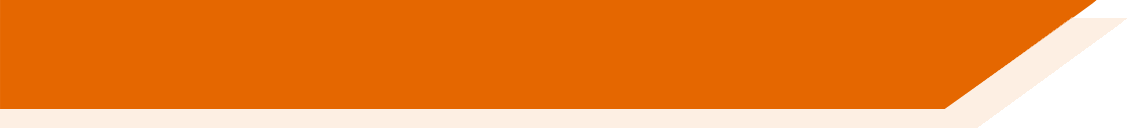 Persona A
¿Quién?
(in order) to teach English
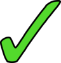 for the activities in class
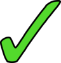 (in order) to see a football match
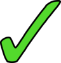 for a concert
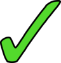 (in order) to discover the coast
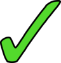 Persona B
¿Quién?
(in order) to drink a coffee
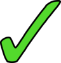 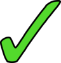 for the journey/trip
for the holidays
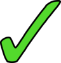 (in order) to rest on the beach
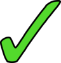 for a friend
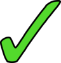 [Speaker Notes: Timing: 2 minutes

Aim: to clarify the answers to bring the activity to a close

Procedure:
1. take feedback from students, revealing the answers on a mouse click to clarify students’ understanding and responses.]
Lee las frases.  Marca las opciones correctas y escibe en 
inglés la razón en cada frase.
¿Para qué?
leer
(in order) to relax.
(in order) to meet up with a friend.
(in order) to learn the language.
(in order) to visit the museums.
(in order) to watch a film.
(in order) to teach English.
(in order) to watch a football match.
(in order) to use a computer.
[Speaker Notes: Timing: 10 minutes

Aim: 
To consolidate ‘al’ vs. ‘a la’ for ‘to the’.
To consolidate previously learnt singular persons of the verb ‘ir’.
To practise translations into English of the newly learnt ‘para’ + infinitive.

Procedure:
1. Students read the sentences and choose between the masculine or feminine noun, to match ‘al’ or ‘a la’.
2. Students identify the subject of the verb: I, you or s/he
3. Students translate the final part of the sentence into English.

Note: teachers might consider using this activity ahead of the production activity]
Describing future plans [2]
Using ‘para’ + infinitive
‘IR’ in 3rd person plural (van)
Y8 Spanish
Term 1.2 - Week 5 - Lesson 24
Victoria Hobson / Nick Avery / Rachel HawkesArtwork: Mark Davies
Date updated: 08/07/21
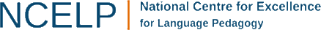 [Speaker Notes: Artwork by Mark Davies. All additional pictures selected are available under a Creative Commons license, no attribution required.

Learning outcomes (lesson 2):
Consolidation of SSCs [cue], [cua], [cui]
Introduction of van a + infinitive 
Introduction of ‘ir de + noun’ expressions
Word frequency (1 is the most frequent word in Spanish): 
8.1.2.6 (introduce) vocab set: van [ir-33]; país [109]; café [961]; costa [896]; para² [16]; tomar² [133]; presentar [235]; enseñar [610]; el tema [240]; pronto [376]; próximo [466]; paseo [2126]; compra [1162]; tapa [3645]; copa [1514]
8 1.2.2 (revisit) salir [114]; subir [410]; perder [195]; recoger [828]; partido [302]; el fútbol [1471]; entrada [767]; billete [292];  pues¹ [73]; fin [182]; semana [301]; inglés² [583]; jugador [1019]; (a) pie [365]
8 1.1.4 (revisit) vender [528]; entender [229]; creer (en) [83]; esconder [1130]; poner [91]; noticia [859]; periodista [1235]; entrevista [1653]; página [598]; sobre¹ [62]; que [3] realidad [260]; sociedad [353]

Source: Davies, M. & Davies, K. (2018). A frequency dictionary of Spanish: Core vocabulary for learners (2nd ed.). Routledge: London

The frequency rankings for words that occur in this PowerPoint which have been previously introduced in NCELP resources are given in the NCELP SOW and in the resources that first introduced and formally re-visited those words. 
For any other words that occur incidentally in this PowerPoint, frequency rankings will be provided in the notes field wherever possible.]
Fonética
hablar
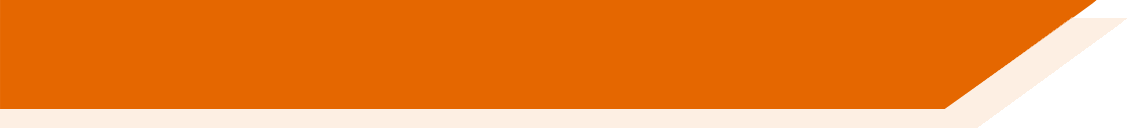 La pronunciación de [que] y [cue] parece ser similar, pero en realidad no es así! La pronunciación de [qui] y [cui] también es diferente. ¿Puedes pronunciar bien las frases?
1. ¿Cuántos cuadros hay en la escuela? ¿Quince, cuarenta o cincuenta?
2. Cuatro equipos tranquilos quedan en el parque cerca de la escuela.
3. ¿Por qué quieres cuidar el cuello? Yo no cuido mi cuerpo.
4. ¿Quién cree que las consecuencias de no cuidar el cuerpo son buenas?
5. ¿Usas la palabra ‘cuidado’ con mucha frecuencia?
[Speaker Notes: Tongue twisters

Timing: 5 minutes

Aim: to revisit SSC [cu] + vowel (cua/cue/cui) and build students’ confidence in oral production. 
Revisited SSCs include [cu] + vowel, [que] and [qui].

Procedure: 
Ask students to read these sentences aloud in pairs. Ask them to focus especially on pronouncing the bold words.
Elicit meanings of the sentences in English to check comprehension.]
Vocabulario
el partido
la semana
el fútbol
pues
el fin de semana
el/la jugador/a
el billete
salir
el pie
recoger
perder
la entrada
subir
el inglés
escribir
el fin
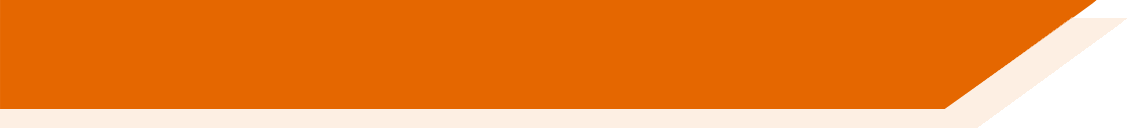 D
E
B
C
A
[English, English person (m)]
[to lose, losing]
[match]
[foot]
[week]
J
H
F
G
I
[football (sport)]
[to go out, going out]
[ticket (for a venue)]
[well…]
[player (m)]
K
O
L
M
N
[to go up, going up]
[ticket (for transport)]
[to pick up, collect]
[weekend]
[end]
[Speaker Notes: Timing: 8 minutes

Aim:  to revise in productive mode/written modality the 8.1.2.2 revisited vocabulary, this time within a limited time frame. 
This activity builds on receptive practice of a number of these vocabulary items in lesson 1 and leads into the final oral production activity.
Procedure:
1. Write A-O in books.
2. Click / press enter to flash an English prompt (e.g. foot). It will disappear after 5 seconds. Note that the pictures do not appear in alphabetical order to increase the challenge.
3. Write down the Spanish translation before the English disappears.
4. Click to reveal the Spanish and click to have it disappear before revealing the next.

Notes: 
This activity could also be done in oral production with a higher-proficiency group.

Vocabulary from revisited sets:
8.1.2.2 salir [114]; subir [410]; perder [195]; recoger [828]; partido [302]; el fútbol [1471]; entrada [767]; billete [292];  pues¹ [73]; fin [182]; semana [301]; inglés² [583]; jugador [1019]; pie [365]]
Saying what you go and doExpressions with ‘ir de’ + noun
vocabulario
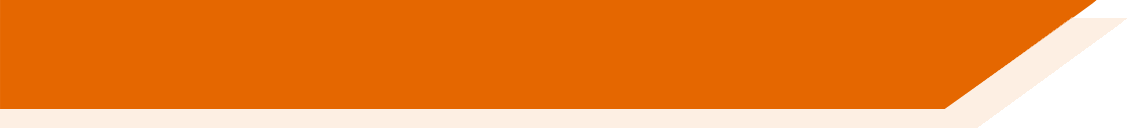 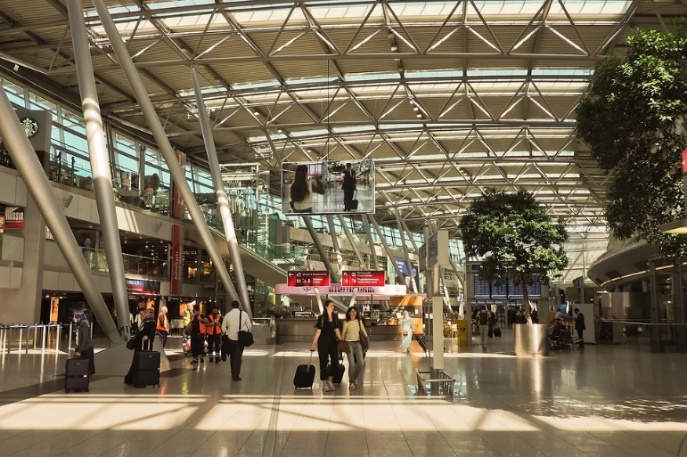 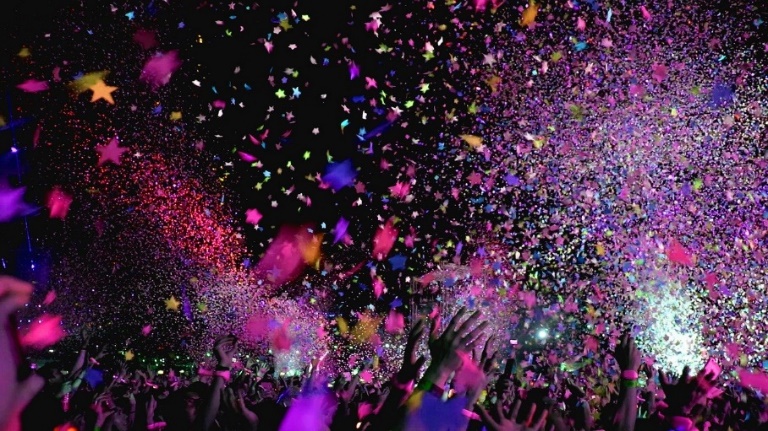 to go on holiday
to go partying
ir de fiesta
ir de vacaciones
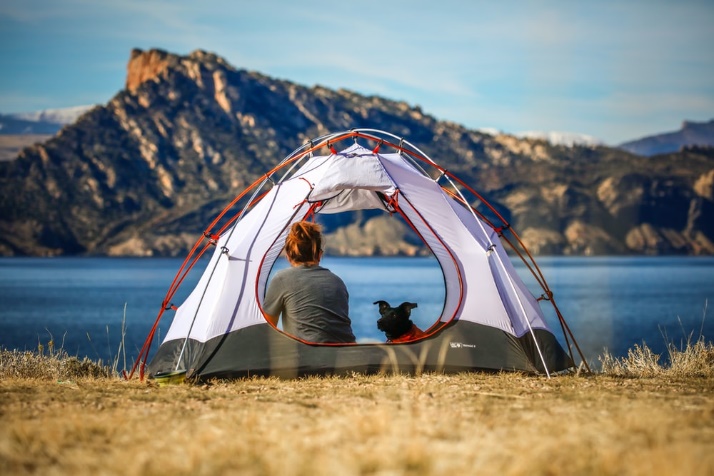 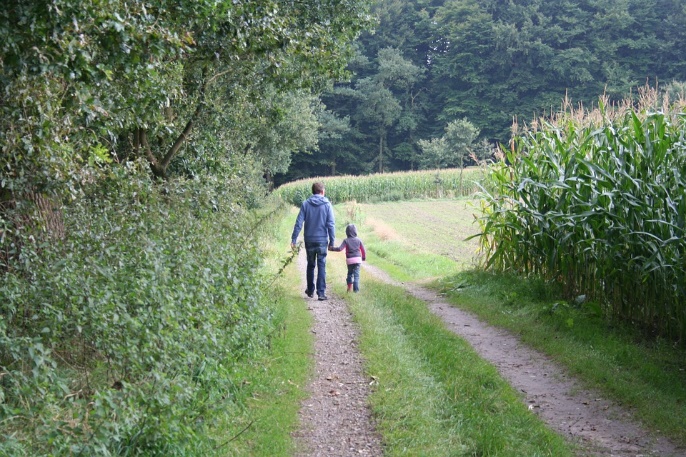 to go for an outing
to go camping
ir de paseo
ir de camping
[Speaker Notes: Timing: 2 minutes

Aim: to embed word knowledge of the ‘ir + noun’ expressions from this week’s vocab set

Procedure:
1. Introduce the picture with the word, asking students to listen and repeat.
2. Solicit English translations from students.

Note: ‘ir de camping’ is included as a further example, drawing on a cognate.]
Saying what you go and doExpressions with ‘ir de’ + noun
vocabulario
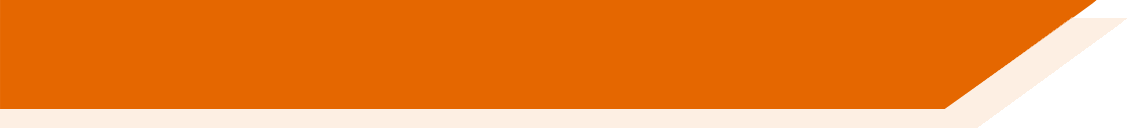 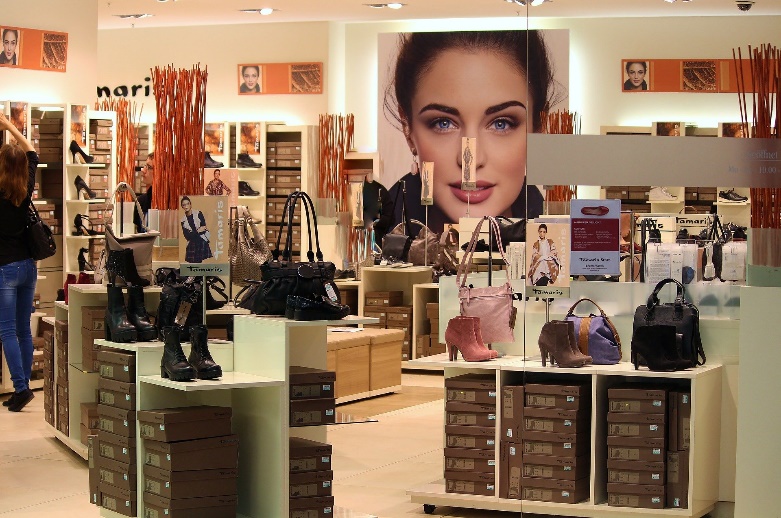 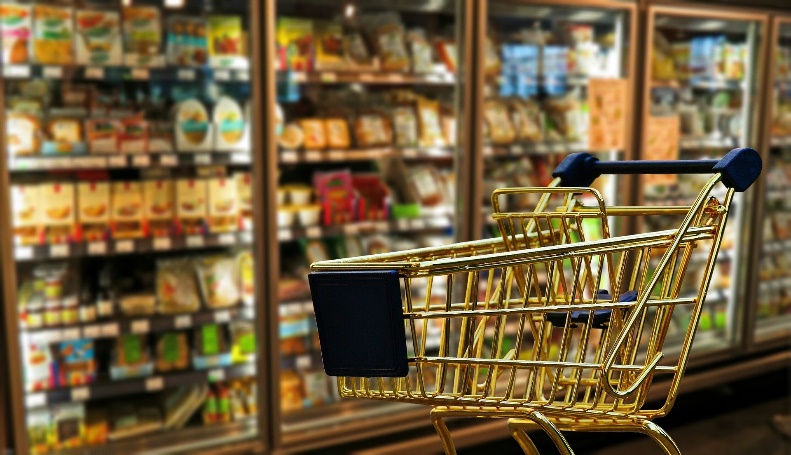 to go shopping
to go shopping (e.g. to browse, window-shop)
ir de tiendas
ir de compras
Una ‘copa’ puede ser una bebida o puede ser un vaso.
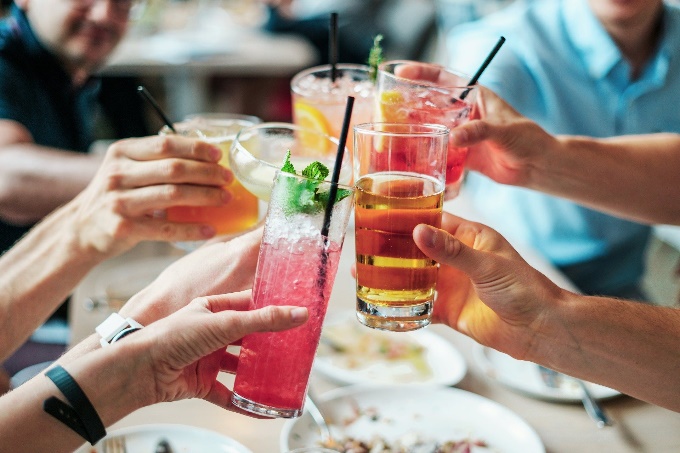 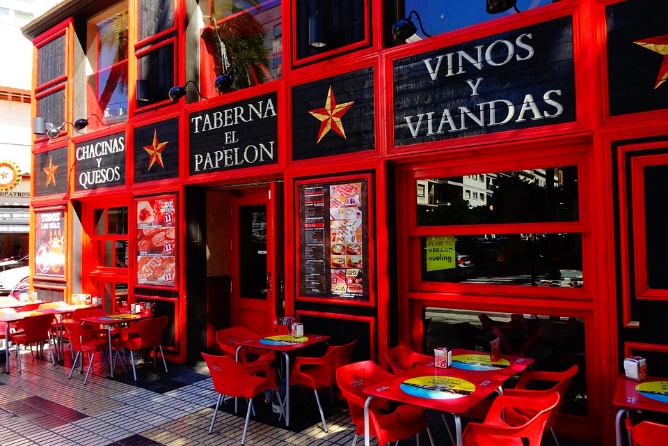 to go for drinks
to go for tapas
ir de tapas
ir de copas
[Speaker Notes: Timing: 2 minutes

Aim: to embed word knowledge of the ‘ir + noun’ expressions from this week’s vocab set

Procedure:
1. Introduce the picture with the word, asking students to listen and repeat.
2. Solicit English translations from students.

Notes: directly following this there is an explanatory slide on what ‘tapas’ are. Spanish also uses the phrase ‘hacer la compra’ for grocery shopping. This will be taught later.]
Tapas
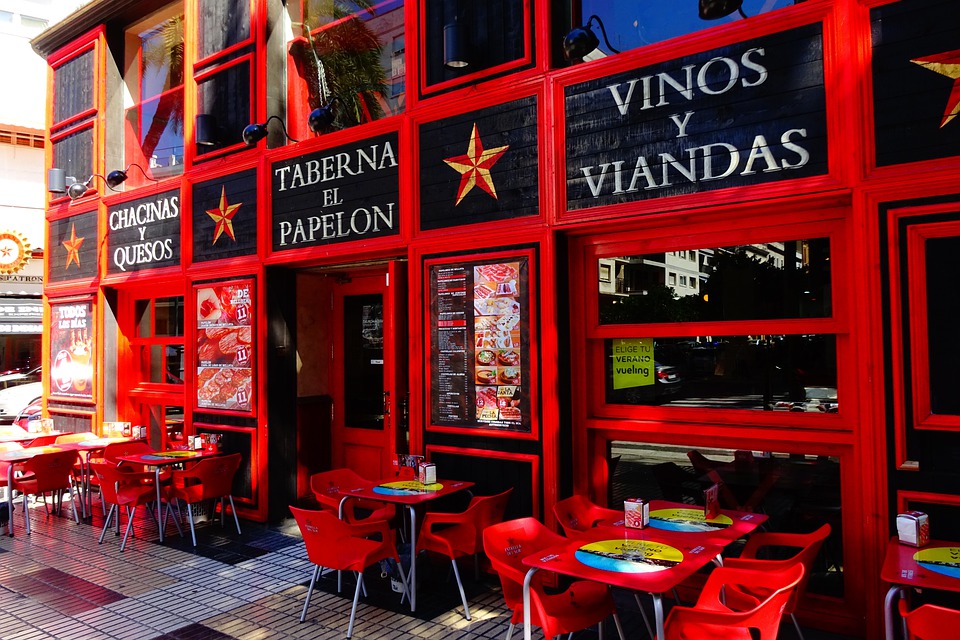 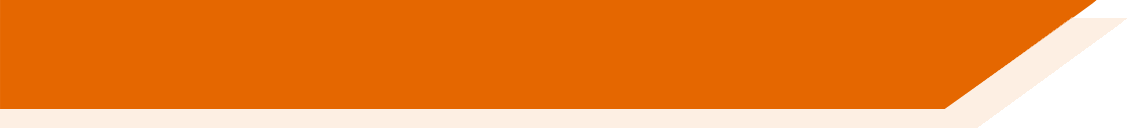 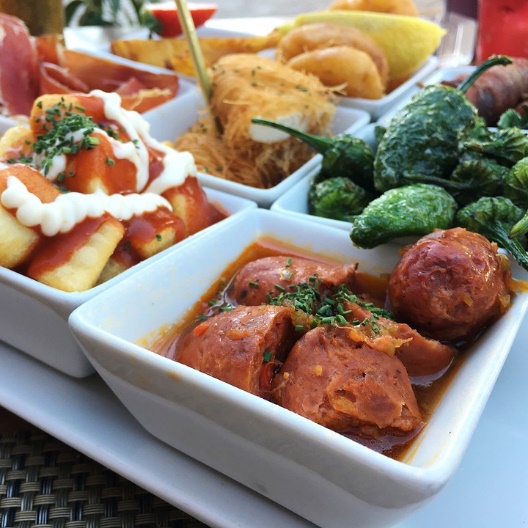 ‘Tapas’ are small plates of food, such as olives, meatballs, prawns, cured meats and cheeses. These are very popular as an evening snack in bars (the Spanish often have dinner at 9 or 10pm!).
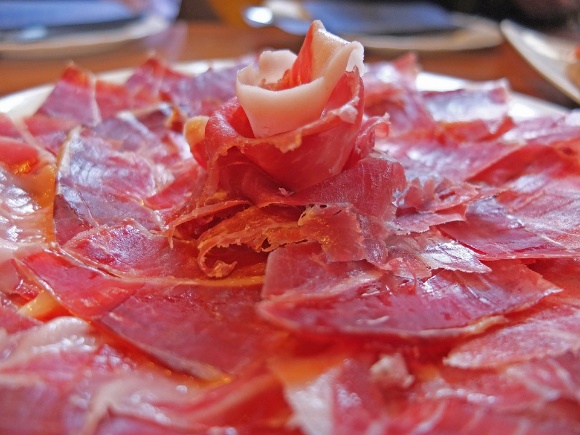 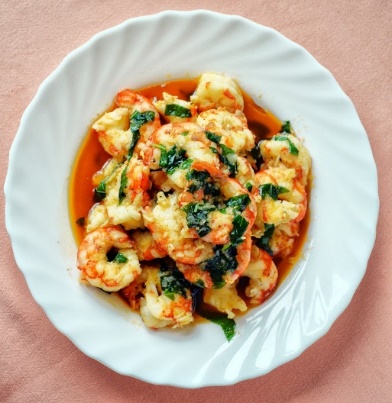 The word ‘tapa’ translates as ‘cover’ or ‘lid’. There are different theories about why it is called this. Some think that tapas were originally served on top of a glass of wine as a way to keep out dust or insects!
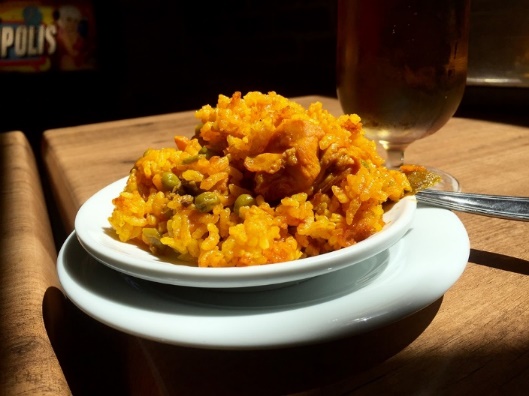 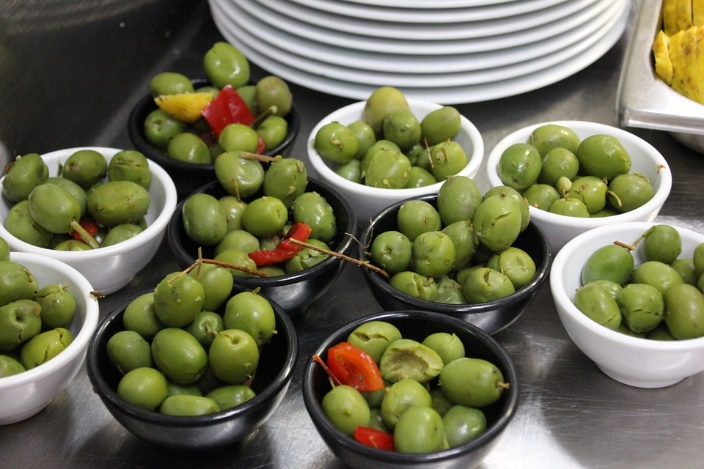 [Speaker Notes: Timing: 2 minutes

Aim: to explain to students what ‘tapas’ are.

Procedure:
1. Click to bring up the explanation]
Vocabulario
hablar
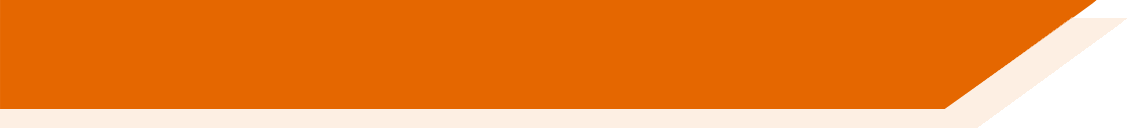 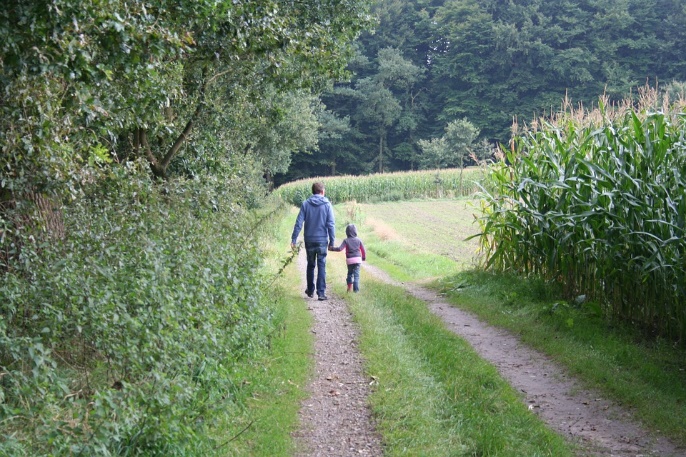 ir de paseo
[Speaker Notes: Timing: 2 minutes for the next seven slides

Aim: to promote recall of the expressions ‘ir de’ +noun

Procedure:
1. click to slowly reveal the image on square at a time
2. students give the Spanish for the image]
Vocabulario
hablar
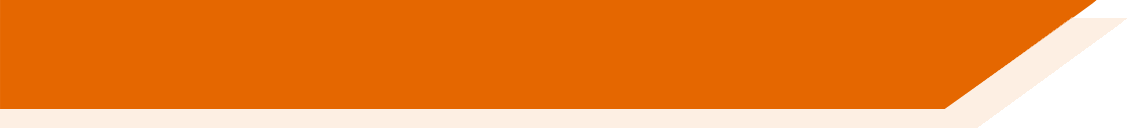 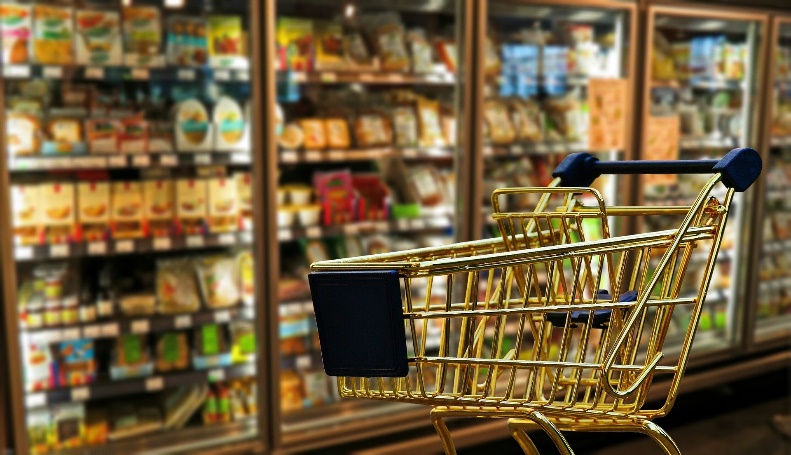 ir de compras
Vocabulario
hablar
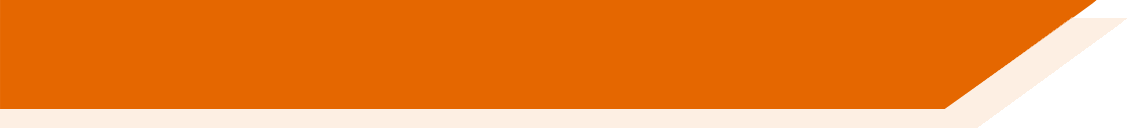 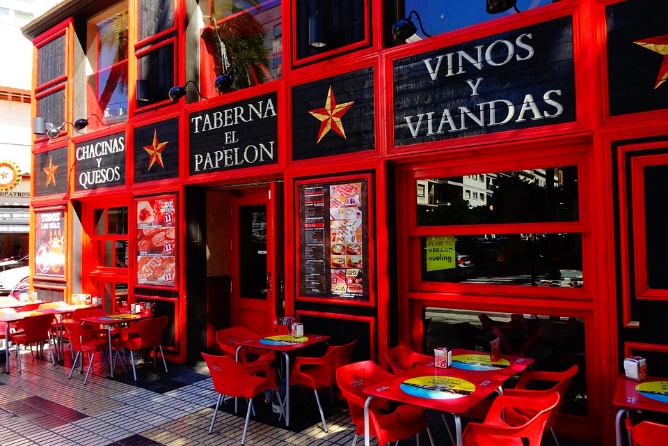 ir de tapas
Vocabulario
hablar
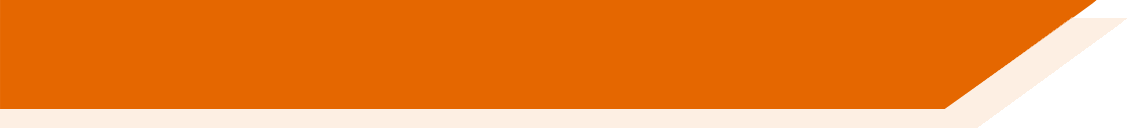 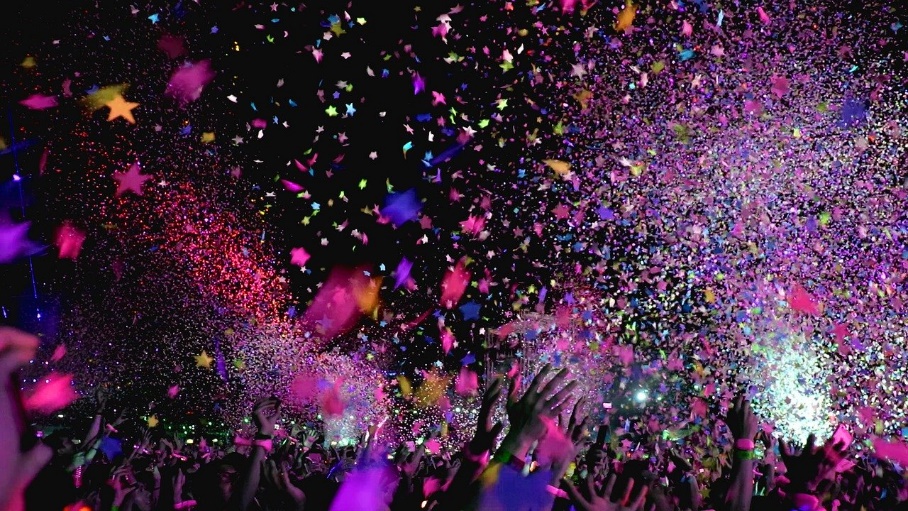 ir de fiesta
Vocabulario
hablar
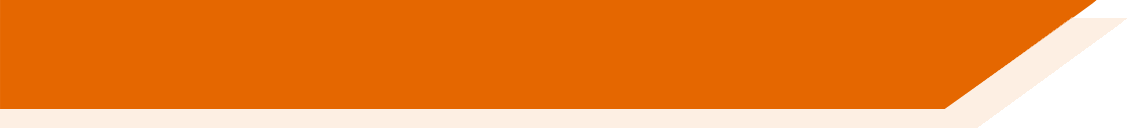 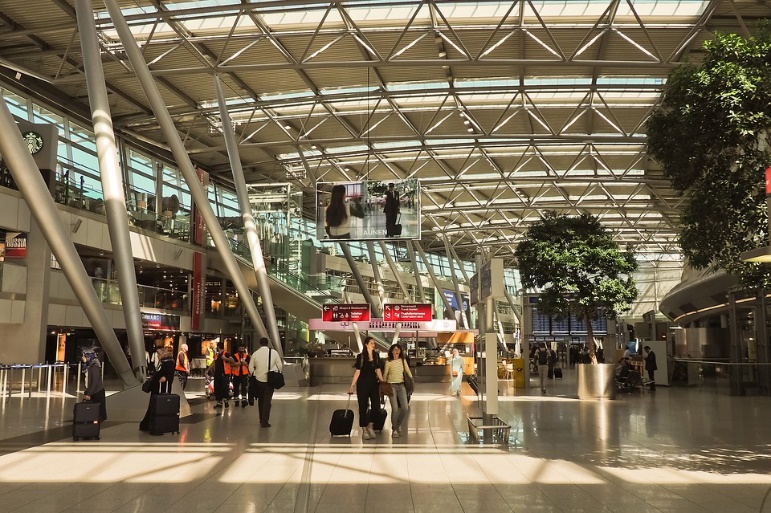 ir de vacaciones
Vocabulario
hablar
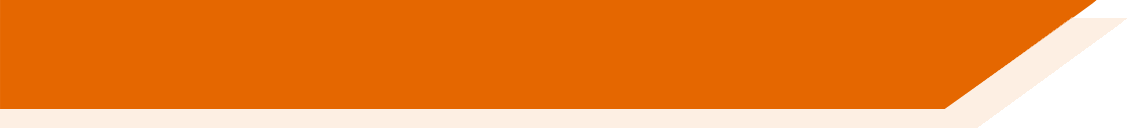 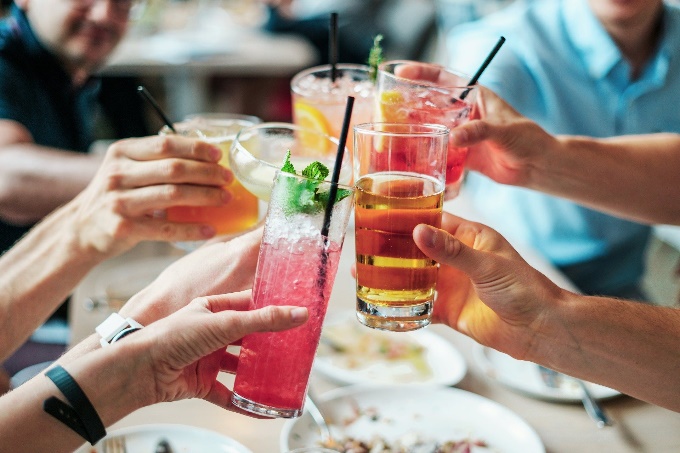 ir de copas
Vocabulario
hablar
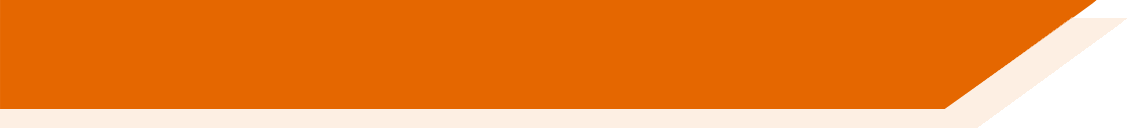 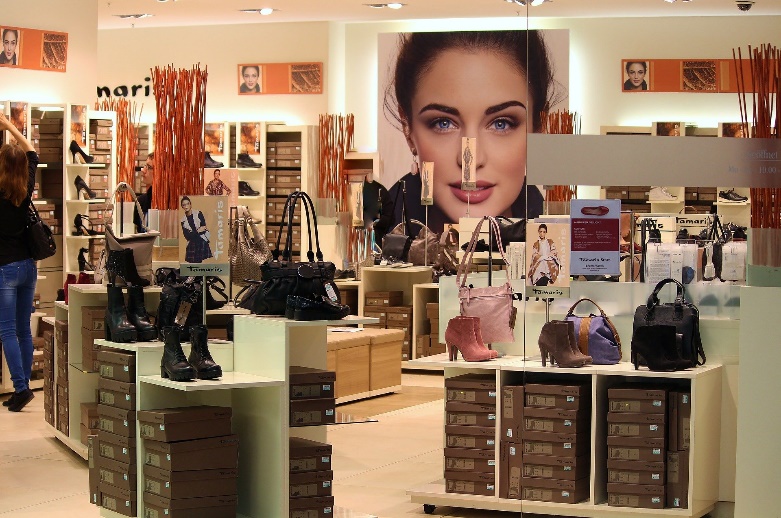 ir de tiendas
Saying where people go‘IR’ in 1st and 3rd person plural
gramática
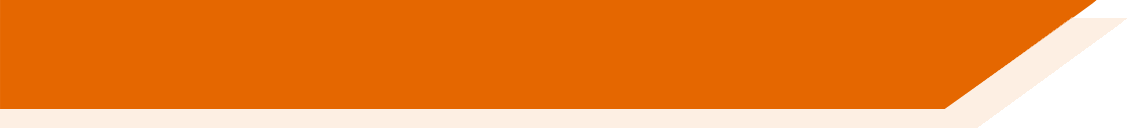 vamos
We go, are going	 	=  _____________
They go, are going  		=  _____________
van
[Speaker Notes: Timing: 1 minute
 
Aim: 
to recap the previously learnt first person plural of the verb ‘ir’
to introduce third person plural 

Procedure:
Read through the slide.]
vamos
[we go | are going]
van
[they go |are going]
[Speaker Notes: Timing: 3 minutes for sequence of six verbs

Procedure
 Bring up the 1st person plural, students repeat it, and remind them of the phonics. Draw attention to the SSC [v]
 Try to elicit the meaning from the students. 
 Then bring up the English translations.  
 Bring up the  3rd person plural say it, students repeat it. Draw attention to the SSC [v]
 Try to elicit the meaning from the students.]
vamos
[we go | are going]
van
[they go |are going]
[Speaker Notes: Cycle through both forms again.]
vamos
[we go | are going]
Vamos a ir de compras.
[We are going to go shopping.]
[Speaker Notes: Introduce the first person plural in a sentence with future meaning.]
van
[they go | are going]
Van a ir de paseo.
[They are going to go for a stroll / outing.]
[Speaker Notes: Introduce the third person plural in a sentence with future meaning.]
vamos
[we go | are going]
Vamos
_______ a ir de compras.
[We are going to go shopping.]
[Speaker Notes: Cycle through the first person plural in context again.]
van
[they go | are going]
Van
_____ a ir de paseo.
[They are going to go for a stroll / outing.]
[Speaker Notes: Cycle through the third person plural in context again.]
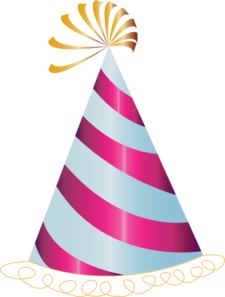 Los planes de la familia López para el próximo fin de semana
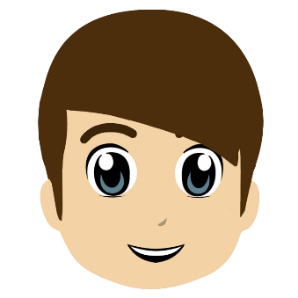 leer
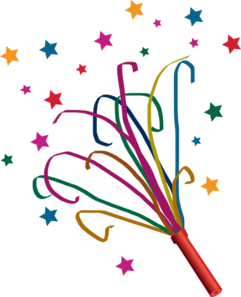 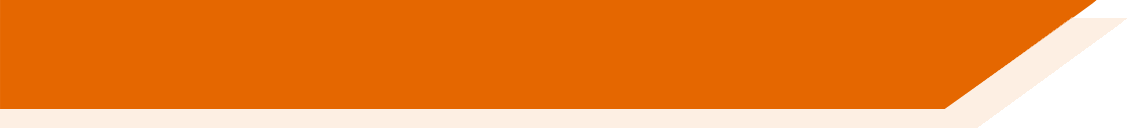 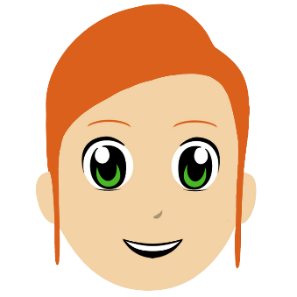 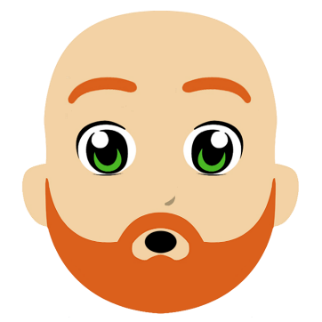 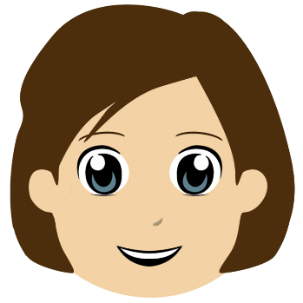 Daniel y Lucia hablan de los planes de la familia. Lee las frases y escribe quién hace la actividad.  Escribe también la actividad en inglés.
to go for drinks
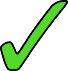 to go shopping (for fun)
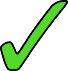 to go partying
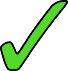 to go for tapas
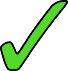 to go for a stroll / outing
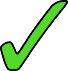 to go shopping (e.g. groceries)
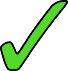 to go on holiday
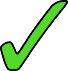 to go camping
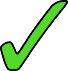 [Speaker Notes: Timing: 7 minutes

Aim: to consolidate understanding of ‘ir’ (in 1st and 3rd person plural) and of the newly learnt expressions: ‘ir de’ + noun (written modality).

Procedure:
1. Students read the sentences and decide the subject of the verb (we/they).
2. Students write the activity in English (e.g. to go for tapas)]
Using ‘para’ in different contexts
gramática
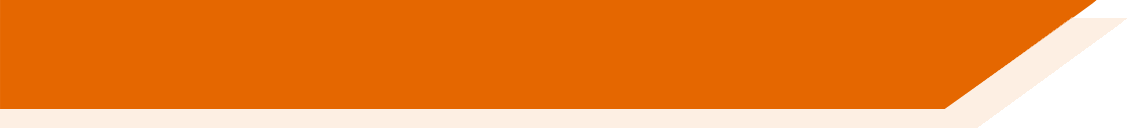 The money is for the tickets.
El dinero es para los billetes.
=
They are going to go to the school in order to present the topic/issue to the students.
Van a ir a la escuela para presentar el tema a los estudiantes.
=
[Speaker Notes: Timing: 1 minute

Aim: to recap learnt translations of ‘para’ in context. To revisit several vocabulary items introduced in lesson 1 (presentar, tema, enseñar).

Procedure:
1. Bring up the English and elicit the Spanish from students.]
Escucha las frases.
İAmamos el fútbol!
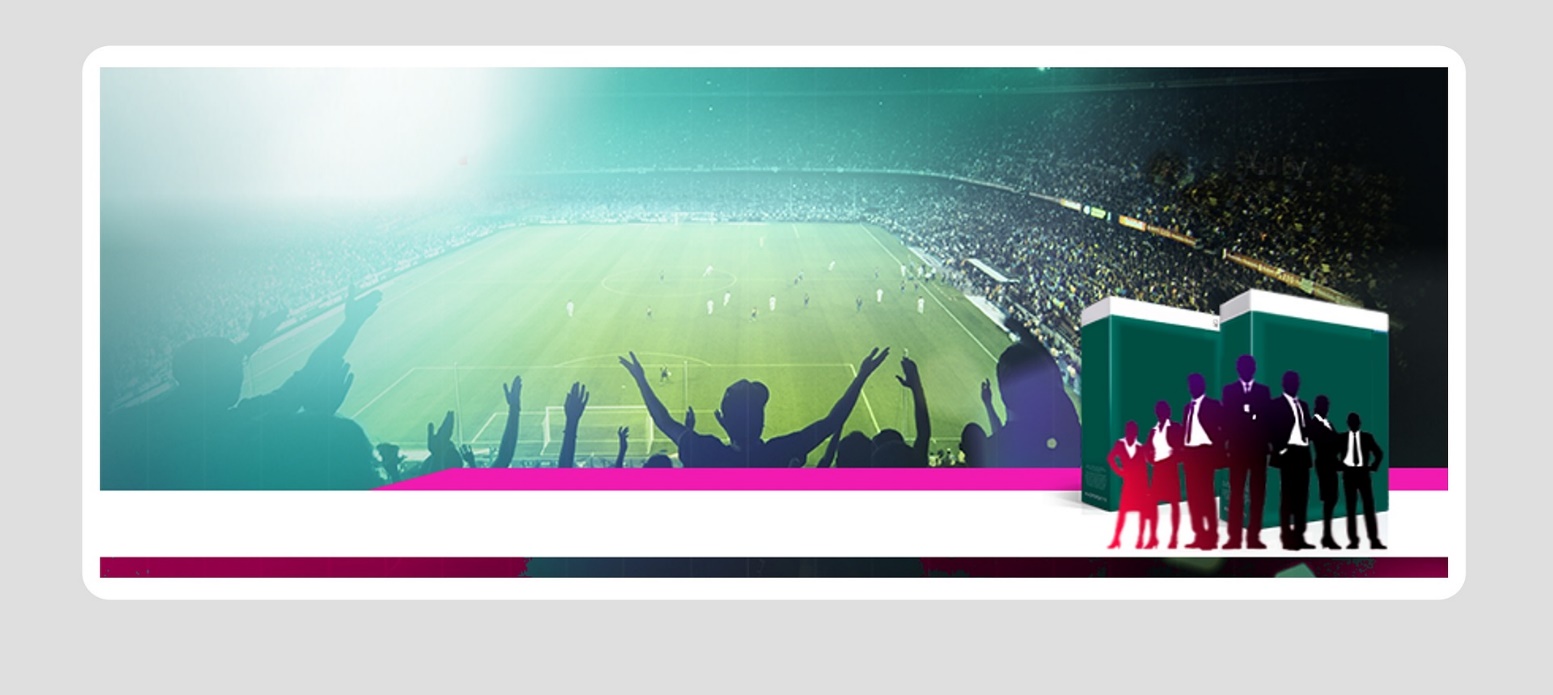 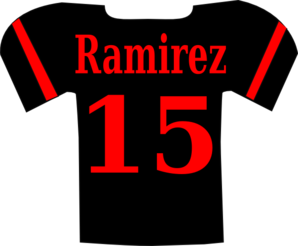 escuchar
Escribe ‘we’ o ‘they’.
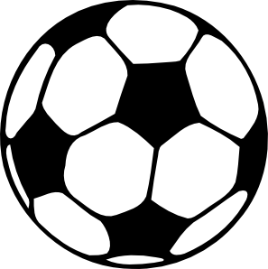 También escribe la traducción correcta de 
‘para’ y completa la frase en inglés.
1
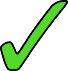 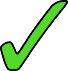 2
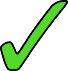 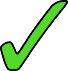 3
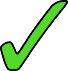 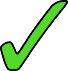 4
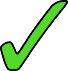 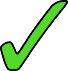 5
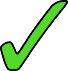 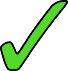 6
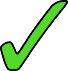 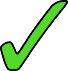 7
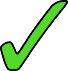 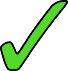 8
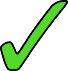 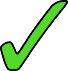 [Speaker Notes: Timing: 8 min

Aim: to consolidate understanding of verb ‘ir’ (in first and third person plural) and the two meanings of ‘para’ (oral modality). To also consolidate receptive understanding of several ‘ir de + noun’ expressions.

Procedure: 
Students listen to each sentence and decide if the verb is referring to ‘we’ or ‘they’
They listen again and decide if ‘para’ means ‘for’ or ‘in order to’ depending on whether it is followed by an infinitive or not.
This time, students also write the sentence ending in English, including ‘for’ / ‘(in order) to’

Transcript:
El próximo fin de semana vamos a viajar a la costa para ver el partido de fútbol.
Pues, creo que van a llegar temprano para ir de tapas antes del partido.
Primero, vamos a buscar billetes baratos para el viaje en autobús.
Luego, van a ir a la tienda para recoger las entradas.
También vamos a comprar entradas para una entrevista exclusiva con los jugadores.
Van a llevar dinero para ir de fiesta después.
No van a ir de tiendas; no tienen tiempo para otras actividades.
¡Vamos a ir a otro país muy pronto para el próximo partido!

Note: ‘amar’ was a year 7 phonics word. Students may need a reminder of its meaning.

Vocabulary from revisited sets:8.1.2.2: recoger [828]; partido [302]; fútbol [1471]; entrada [767]; billete [292];  pues¹ [73]; fin [182]; semana [301]; jugador [1019]
8.1.1.4: creer [83]; entrevista [1653]; sobre¹ [62]; que [3]]
escribir
Van a visitar Barcelona para ir de tapas con unos amigos.
Vamos a ir a otro país para el próximo partido. İNo vamos a perder!
Mis padres van a ir de copas para celebrar las noticias.
Va a hacer una entrevista para hablar sobre unos temas importantes.
Voy a comprar una entrada para la entrevista con los jugadores de fútbol.
El próximo fin de semana, vas a ir de tiendas.
Va a ir de vacaciones a la costa para descansar. ¡No va a enseñar!
Voy a comprar billetes para el autobús pronto. Primero, ¡necesito tomar/beber un café!
[Speaker Notes: Timing: 10 minutes

Aim: to bring together in written production the five forms of ‘ir’ practised across the two lessons, the two uses of ‘para’ and the ‘ir de + noun’ expressions.
 
Procedure:
1. Students translate the sentences into Spanish

Note: ‘celebrar’ was used as a phonics practice word in year 7. It is a near-cognate, though students may need to be reminded of it before the activity.]
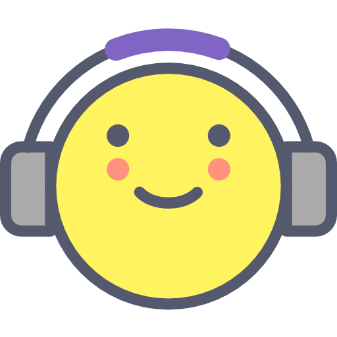 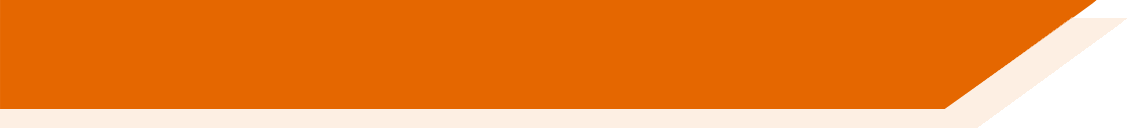 Deberes
Vocabulary Learning Homework (Term 1.2, Week 6)
Quizlet link:		    Y8 Term 1.2 Week 6
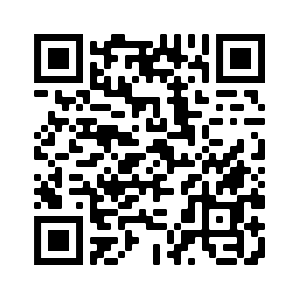 Quizlet QR code:
In addition, revisit:		Y8 Term 1.2 Week 3
				Y8 Term 1.1 Week 5
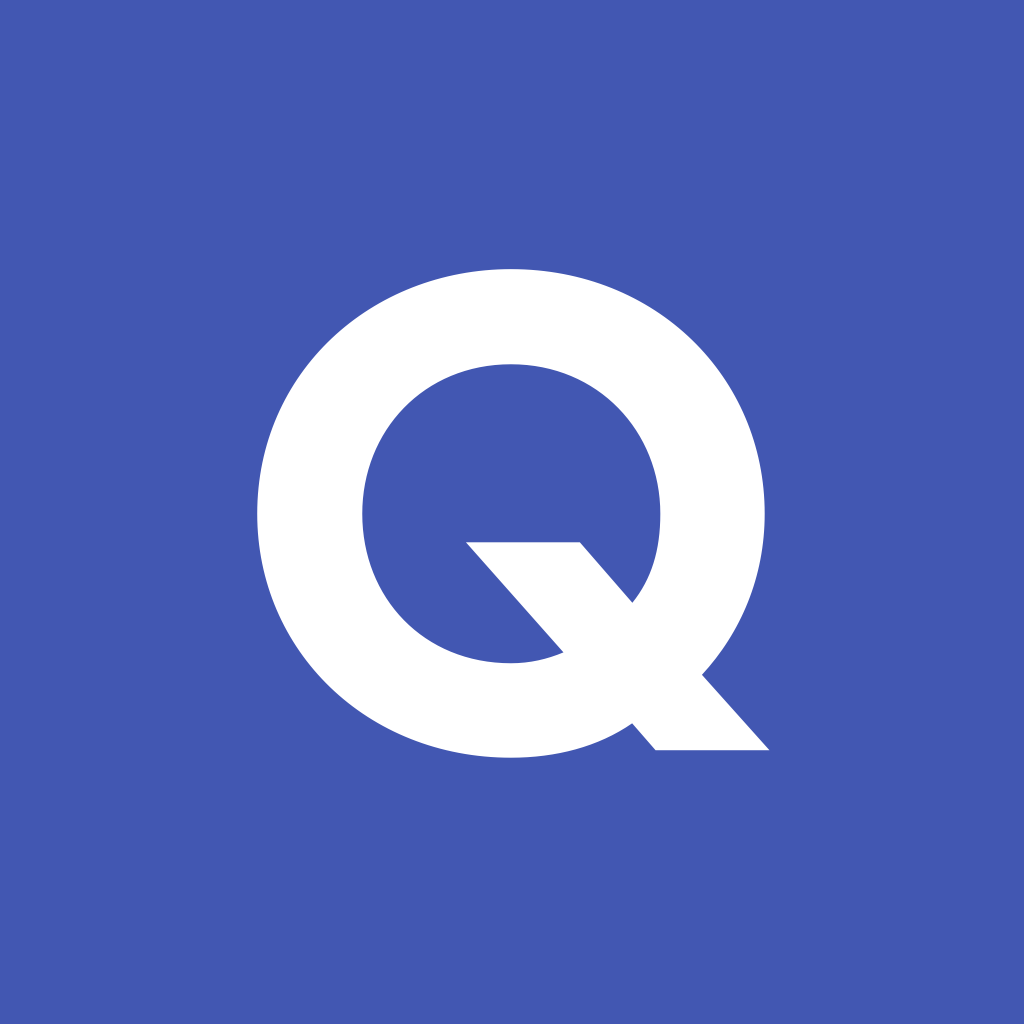